CS 152 Computer Architecture and EngineeringCS252 Graduate Computer Architecture Lecture 9 – Virtual Memory
Krste Asanovic
Electrical Engineering and Computer Sciences
University of California at Berkeley

http://www.eecs.berkeley.edu/~krste
http://inst.eecs.berkeley.edu/~cs152
Last time in Lecture 8
Protection and translation required for multiprogramming
Base and bounds was early simple scheme
Page-based translation and protection avoids need for memory compaction, easy allocation by OS
But need to indirect in large page table on every access
Address spaces accessed sparsely
Can use multi-level page table to hold translation/protection information, but implies multiple memory accesses per reference
Address space access with locality
Can use “translation lookaside buffer” (TLB) to cache address translations (sometimes known as address translation cache)
Still have to walk page tables on TLB miss, can be hardware or software talk
Virtual memory uses DRAM as a “cache” of disk memory, allows very cheap main memory
2
Modern Virtual Memory Systems Illusion of a large, private, uniform store
OS
Protection & Privacy
several users, each with their private address space and one or more shared address spaces
		page table  name space

Demand Paging
Provides the ability to run programs larger than the primary memory

Hides differences in machine configurations
		
The price is address translation on 
each memory reference
useri
Secondary
Storage
Primary
Memory
mapping
VA
PA
TLB
3
[Speaker Notes: Portability on machines with different memory configurations.]
Recap: Hierarchical Page Table
Virtual Address
0
31
22
21
12
11
p1          p2          offset
10-bit
L1 index
10-bit 
L2 index
offset
p2
Physical Memory
p1
Root of Current
Page Table
Level 1 
Page Table
(Processor Register)
Level 2
Page Tables
page in primary memory 
page in secondary memory
PTE of a nonexistent page
Data Pages
4
PC
D
E
M
W
Recap: Page-Based Virtual-Memory Machine(Hardware Page-Table Walk)
Page Fault?
Protection violation?
Page Fault?
Protection violation?
Virtual Address
Virtual Address
Physical Address
Physical Address
Inst. TLB
Decode
Data TLB
Inst. Cache
Data Cache
+
Miss?
Miss?
Page-Table Base Register
Hardware Page Table Walker
Physical Address
Memory Controller
Physical Address
Physical Address
Main Memory (DRAM)
Assumes page tables held in untranslated physical memory
5
Address Translation:putting it all together
Virtual Address
hardware
hardware or software
software
TLB
Lookup
miss
hit
Page Table
Walk
Protection
Check
the  page is 
Ï memory	         Î memory
denied
permitted
Protection
Fault
Page Fault
(OS loads page)
Physical
Address
(to cache)
Update TLB
Where?
SEGFAULT
6
[Speaker Notes: Need to restart instruction.
Soft and hard page faults.]
Page Fault Handler
When the referenced page is not in DRAM:
The missing page is located (or created)
It is brought in from disk, and page table is updated
Another job may be run on the CPU while the first job waits for the requested page to be read from disk
If no free pages are left, a page is swapped out
Pseudo-LRU replacement policy, implemented in software
Since it takes a long time to transfer a page (msecs), page faults are handled completely in software by the OS
Untranslated addressing mode is essential to allow kernel to access page tables
7
PC
D
E
M
W
Handling VM-related exceptions
Inst TLB
Inst. Cache
Decode
Data TLB
Data Cache
+
TLB miss? Page Fault?
Protection violation?
TLB miss? Page Fault?
Protection violation?
Handling a TLB miss needs a hardware or software mechanism to refill TLB 
Handling page fault (e.g., page is on disk) needs restartable exception so software handler can resume after retrieving page
Precise exceptions are easy to restart
Can be imprecise but restartable, but this complicates OS software
A protection violation may abort process
But often handled the same as a page fault
8
PC
D
E
M
W
Address Translation in CPU Pipeline
Inst TLB
Inst. Cache
Decode
Data TLB
Data Cache
+
TLB miss? Page Fault?
Protection violation?
TLB miss? Page Fault?
Protection violation?
Need to cope with additional latency of TLB:
  slow down the clock?
  pipeline the TLB and cache access?
  virtual address caches
  parallel TLB/cache access
9
PA
VA
Physical
Cache
Primary
Memory
PA
TLB
CPU
Alternative: place the cache before the TLB
Primary
Memory
VA
(StrongARM)
PA
Virtual Cache
VA
CPU
TLB
Virtual-Address Caches
one-step process in case of a hit (+)
cache needs to be flushed on a context switch unless address space identifiers (ASIDs) included in tags (-)
aliasing problems due to the sharing of pages (-)
maintaining cache coherence (-)
10
PC
D
E
M
W
Virtually Addressed Cache(Virtual Index/Virtual Tag)
Virtual Address
Virtual Address
Decode
Inst. Cache
Data Cache
+
Miss?
Miss?
Inst. TLB
Page-Table Base Register
Data TLB
Hardware Page Table Walker
Physical Address
Physical Address
Memory Controller
Instruction data
Physical Address
Main Memory (DRAM)
Translate on miss
11
Aliasing in Virtual-Address Caches
Page Table
Tag
Data
VA1
Data Pages
VA1
1st Copy of Data at PA
PA
VA2
2nd Copy of Data at PA
VA2
Virtual cache can have two copies of same physical data. Writes to one copy not visible to reads of other!
Two virtual pages share one physical page
General Solution:  Prevent aliases coexisting in cache
Software (i.e., OS) solution for direct-mapped cache
VAs of shared pages must agree in cache index bits; this ensures all VAs accessing same PA will conflict in direct-mapped cache (early SPARCs)
12
[Speaker Notes: Two processes sharing the same file,
Map the same memory segment to different
Parts of their address space.]
Virtual
Index
VA
VPN                              L           b
Direct-map Cache 
2L blocks
2b-byte block
TLB
k
PA
PPN                      Page Offset
Tag
=
Physical Tag
Data
hit?
Concurrent Access to TLB & Cache(Virtual Index/Physical Tag)
Index L is available without consulting the TLB
→ cache and TLB accesses can begin simultaneously!
Tag comparison is made after both accesses are completed
Cases: L + b = k,  L + b < k,  L + b > k
13
Virtual
Index
2a
VA
VPN           a         L = k-b        b
Direct-map
2L blocks
Direct-map
2L blocks
TLB
k
Phy.
Tag
PA
PPN                       Page Offset
=
=
Tag
hit?
2a
Data
Virtual-Index Physical-Tag Caches: Associative Organization
After the PPN is known, 2a physical tags are compared
How does this scheme scale to larger caches?
14
[Speaker Notes: Consider 4-Kbyte pages and caches with 32-byte blocks
	 32-Kbyte cache 	 2a = 8  		
   4-Mbyte cache 	 2a =1024 		No !]
CS152 Administrivia
PS 2 due Wednesday Feb 27
Midterm in class Monday March 6
Covers lectures 1 – 9, plus assigned problem sets, labs, book readings
Lab 2 due Monday March 11
15
CS252 Administrivia
Start thinking of class projects and forming teams of two
Proposal due Wednesday February 27th
Proposal should be one page PDF including:
Title
Team member names
What are you trying to do?
How is it done today?
What is your idea for improvement and why do you think you’ll be successful
What infrastructure are you going to use for your project?
Project timeline with milestones
Mail PDF of proposal to instructors
Give a <5-minute presentation in class in discussion section time on March 11th 
No discussion on Mnoday March 4th – midterm!
16
PPNa     Data
PPNa     Data
Concurrent Access to TLB & Large L1The problem with L1 > Page size
Virtual Index
L1 PA cache
Direct-map
VA
VPN 	            a         Page Offset      b
VA1
TLB
VA2
PA
PPN 		        Page Offset      b
hit?
=
Tag
Can VA1 and VA2 both map to PA ?
17
[Speaker Notes: If they differ in the lower ‘a’ bits alone, and share a physical page.]
A solution via Second-Level Cache
CPU
L1 Instruction Cache
Unified L2 Cache
Memory
Memory
Memory
L1 Data Cache
RF
Memory
Usually a common L2 cache backs up both Instruction and Data L1 caches

L2 is “inclusive” of both Instruction and Data caches
 Inclusive means L2 has copy of any line in either L1
18
PPNa      Data
PPNa      Data
Anti-Aliasing Using L2 [MIPS R10000,1996]
Virtual Index
L1 PA cache
Direct-map
VA
VPN 	               a    Page Offset        b
into L2 tag
VA1
TLB
VA2
PA
PPN 		       Page Offset       b
PPN
=
hit?
Tag
Suppose VA1 and VA2 both map to PA and VA1 is already in L1, L2 (VA1  VA2)
After VA2 is resolved to PA, a collision will be detected in L2.
VA1 will be purged from L1 and L2, and VA2 will be loaded   no aliasing !
PA    a1       Data
Direct-Mapped L2
19
Anti-Aliasing using L2 for a Virtually Addressed L1
Virtual
Index & Tag
VA
VPN 		     Page Offset       b
VA1    Data
TLB
VA2    Data
PA
L1 VA Cache
PPN 		      Page Offset        b
“Virtual Tag”
Tag
Physical
Index & Tag
PA   VA1     Data
Physically-addressed L2 can also be used to avoid aliases in virtually-addressed L1
L2 PA Cache  
L2 “contains” L1
20
Atlas Revisited
One PAR for each physical page

PAR’s contain the VPN’s of the pages resident in primary memory

Advantage:  The size is proportional to the size of the primary memory

What is the disadvantage ?
PAR’s
PPN
VPN
21
Hashed Page Table:Approximating Associative Addressing
Virtual Address
VPN		d
Page Table
PA of PTE
Offset
+
PID
hash
Base of Table
VPN  PID  PPN
Hashed Page Table is typically 2 to 3 times larger than the number of PPN’s to reduce collision probability 
It can also contain DPN’s for some non-resident pages (not common)
If a translation cannot be resolved in this table then the software consults a data structure that has an entry for every existing page (e.g., full page table)
VPN  PID  DPN
VPN  PID
Primary
Memory
22
Power PC: Hashed Page Table
VPN	       d
80-bit VA
Page Table
PA of Slot
Offset
+
VPN        PPN
hash
VPN
Base of Table
Each hash table slot has 8 PTE's <VPN,PPN> that are searched sequentially
If the first hash slot fails, an alternate hash function is used to look in another slot
		All these steps are done in hardware!
Hashed Table is typically 2 to 3 times larger than the number of physical pages
The full backup Page Table is managed in software
Primary
Memory
23
RISC-V Privilege Modes
Machine mode (M-mode)
AKA monitor mode, microcode mode, …
Hypervisor-Extended Supervisor Mode (HS-Mode)
Supervisor Mode (S-mode)
User Mode (U-mode)

Supported combinations of modes:
M		       (simple embedded systems) 
M, U	       (embedded systems with security)
M, S, U	       (systems running Unix-like operating systems)
M, S, HS, U         (systems running hypervisors)
RISC-V System State
Processor registers
Compute registers
General-purpose (x0-x31)
Optional floating-point (f0-f31)
Optional vector (v0-v31)
Optional custom
Control and status registers (CSRs)
Accessibility controlled by privilege mode
System main memory
System I/O devices
All system memory and device control registers mapped into flat machine physical address space
25
Physical Memory Protection (PMP)
Core
Core
Bus Master Device
Bus Master Device
PMP
PMP
ioPMP
ioPMP
SoC Bus Matrix
Main Memory
Device control registers
Device RAM
0x0…000
0xF…FFF
Machine Physical Address Space
26
M-Mode controls PMPs
M-mode has access to entire machine after reset
Configures PMPs and ioPMPs to contain each active context inside a physical partition
Can even restrict M-mode access to regions until next reset
M-mode can dynamically swap PMP settings to run different security contexts on a hart
27
RISC-V PMP Configuration
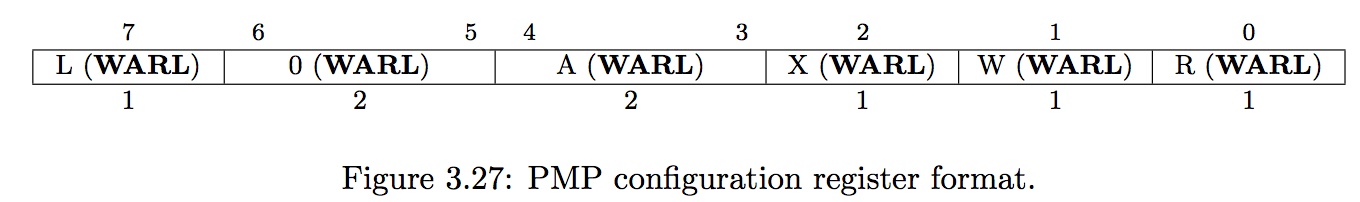 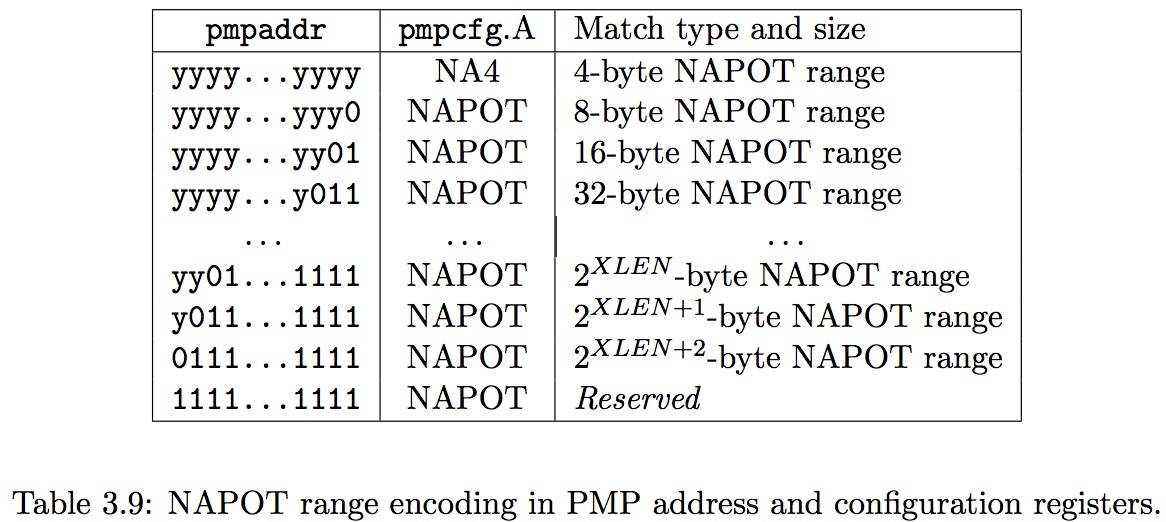 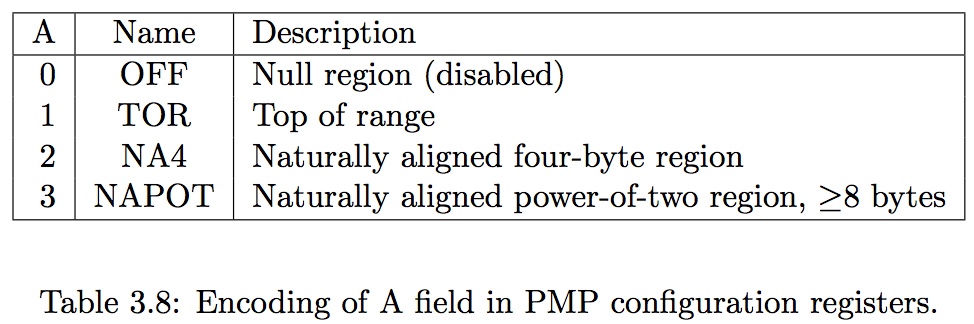 NAPOT = Naturally Aligned Power-of-2
28
Multiple Concurrent Security Contexts
Core
Core
Bus Master Device
Bus Master Device
PMP
PMP
ioPMP
ioPMP
SoC Bus Matrix
Main Memory
Device control registers
Device RAM
0xF…FFF
0x0…000
Machine Physical Address Space
29
RISC-V Secure Embedded Systems(M, U modes)
M-mode runs secure boot and runtime monitor
Embedded code runs in U-mode
Physical memory protection (PMP) on U-mode accesses
Interrupt handling can be delegated to U-mode code
User-level interrupt support (N-extension)
Provides arbitrary number of isolated security contexts
U-mode
process 2
U-mode
process 1
Device 2 Interrupts
Device 1 Interrupts
PMP
PMP
Other
Interrupts
M-mode monitor
30
RISC-V Virtual Memory Architectures(M, S, U modes)
Designed to support current Unix-style operating systems
Sv32 (RV32)
Demand-paged 32-bit virtual-address spaces
2-level page table
4 KiB pages, 4 MiB megapages
Sv39 (RV64)
Demand-paged 39-bit virtual-address spaces
3-level page table
4 KiB pages, 2 MiB megapages, 1 GiB gigapages
Sv48, Sv57, Sv64 (RV64)
Sv39 + 1/2/3 more page-table levels
31
S-Mode runs on top of M-mode
M-mode runs secure boot and monitor
S-mode runs OS 
U-mode runs application on top of OS or M-mode
U-mode
app
U-mode
app
VM
VM
U-mode
system process
Device 2 Interrupts
Device 1 Interrupts
S-mode
OS
S-mode
OS
PMP
PMP
PMP
Secure
Interrupts
M-mode security monitor
32
VM features track historical uses:
Bare machine, only physical addresses
One program owned entire machine
Batch-style multiprogramming
Several programs sharing CPU while waiting for I/O
Base & bound: translation and protection between programs (supports swapping entire programs but not demand-paged virtual memory)
Problem with external fragmentation (holes in memory), needed occasional memory defragmentation as new jobs arrived
Time sharing
More interactive programs, waiting for user.  Also, more jobs/second.
Motivated move to fixed-size page translation and protection, no external fragmentation (but now internal fragmentation, wasted bytes in page)
Motivated adoption of virtual memory to allow more jobs to share limited physical memory resources while holding working set in memory
Virtual Machine Monitors
Run multiple operating systems on one machine
Idea from 1970s IBM mainframes, now common on laptops
e.g., run Windows on top of Mac OS X
Hardware support for two levels of translation/protection
Guest OS virtual -> Guest OS physical -> Host machine physical
33
Virtual Memory Use Today - 1
Servers/desktops/laptops/smartphones have full demand-paged virtual memory
Portability between machines with different memory sizes
Protection between multiple users or multiple tasks
Share small physical memory among active tasks
Simplifies implementation of some OS features
Vector supercomputers have translation and protection but rarely complete demand-paging
(Older Crays: base&bound, Japanese & Cray X1/X2: pages)
Don’t waste expensive CPU time thrashing to disk (make jobs fit in memory)
Mostly run in batch mode (run set of jobs that fits in memory)
Difficult to implement restartable vector instructions
34
Virtual Memory Use Today - 2
Most embedded processors and DSPs provide physical addressing only
Can’t afford area/speed/power budget for virtual memory support
Often there is no secondary storage to swap to!
Programs custom written for particular memory configuration in product
Difficult to implement restartable instructions for exposed architectures
35
Acknowledgements
This course is partly inspired by previous MIT 6.823 and Berkeley CS252 computer architecture courses created by my collaborators and colleagues:
Arvind (MIT)
Joel Emer (Intel/MIT)
James Hoe (CMU)
John Kubiatowicz (UCB)
David Patterson (UCB)
36